স্বাগতম
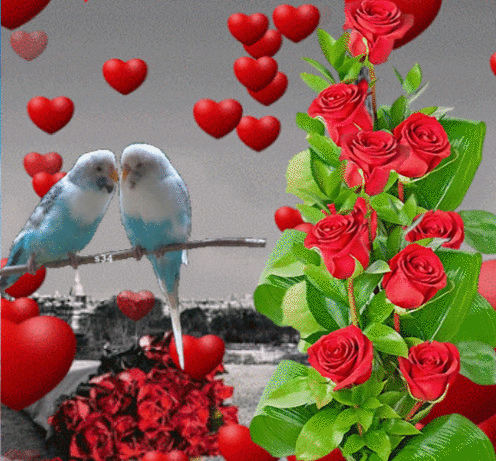 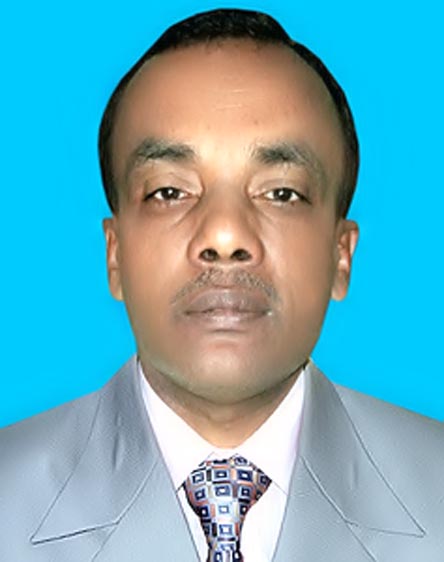 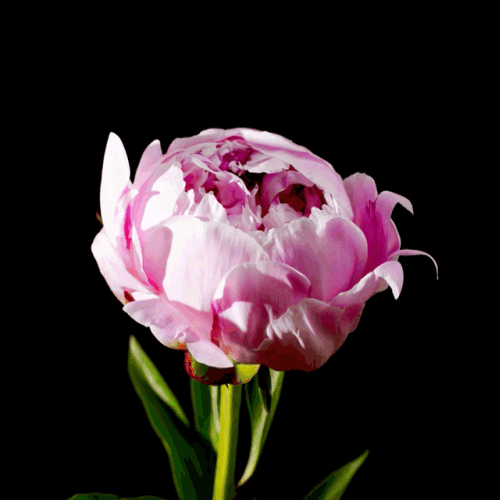 পরিচিতি
মোঃআমির হোসেন 
প্রধান শিক্ষক 
পাল্লা মাহবুব আদর্শ উচ্চ বিদ্যালয় 
পাল্লা-চাটখিল-নোয়াখালী 
মোবাইল-০১৭১২৯০৬৯৬৫
শ্রেনী- ৭ম
বিষয়- সাধারন  বিজ্ঞান
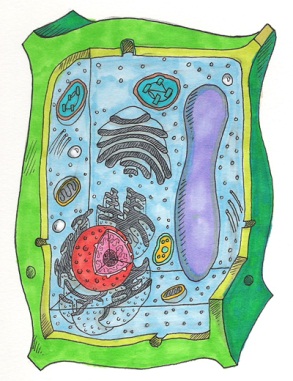 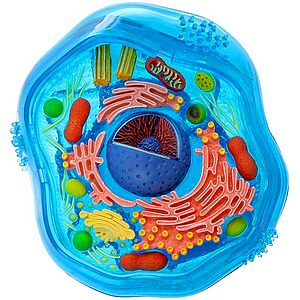 □একটি উদ্ভিদ কোষের বর্ণনা
শিখন ফল
□উদ্ভিদ ও প্রাণীকোষের চিহ্নিত চিত্র অংকন করতে পারবে;
□প্রাণী ও উদ্ভিদকোষের তুলনা করতে পারবে;
□উদ্ভিদকোষের বিভিন্ন অঙ্গাণুর  গঠন ও কাজ ব্যাখ্যা করতে   পারবে।
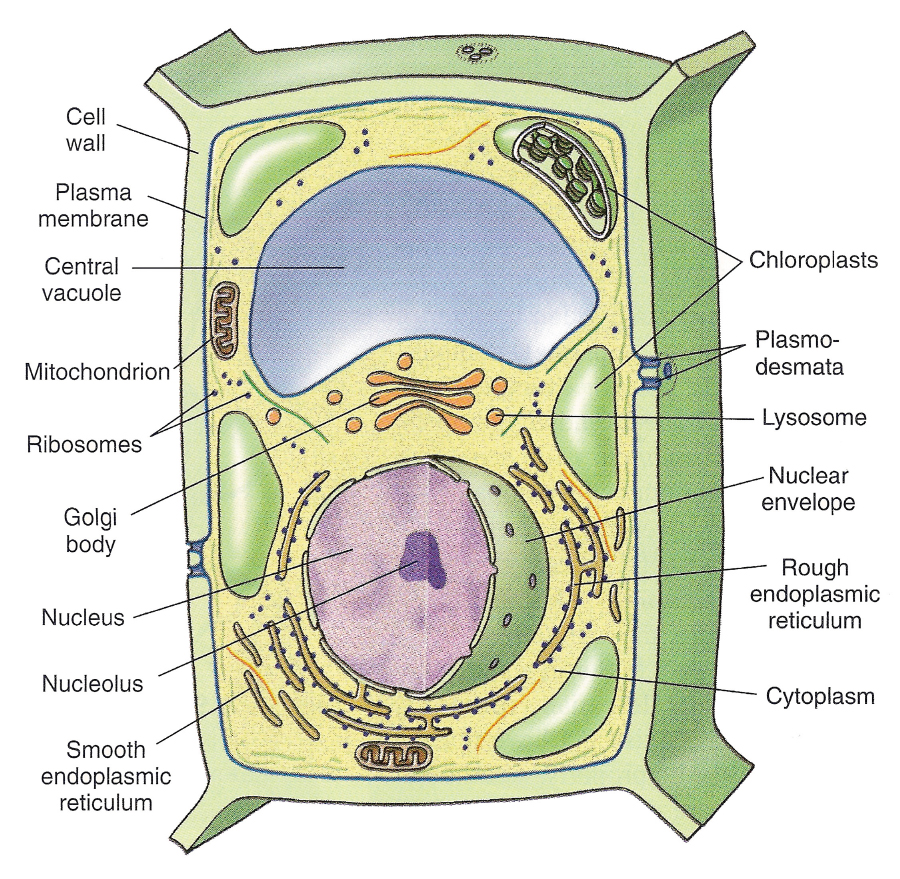 কোষ প্রাচীর
প্লাজমা মেমব্রেন
কোষ গহব্বর
ক্লোরোপ্লাস্ট
আন্তঃকোষীয় ফাঁক
মাইটোকন্ড্রীয়ন
রাইবোসোম
লাইসোসোম
নিউক্লীয়ার আবরনী
গলজি বডি
অমসৃণ এন্ডোপ্লাজমিক রেটিকুলাম
নিউক্লীয়াস
নিউক্লীওলাস
সাইটোপ্লাজম
মসৃণ আন্ডোপ্লাজমিক রেটিকুলাম
উদ্ভিদ কোষ
পিনোসাইটিক ভেসিকল
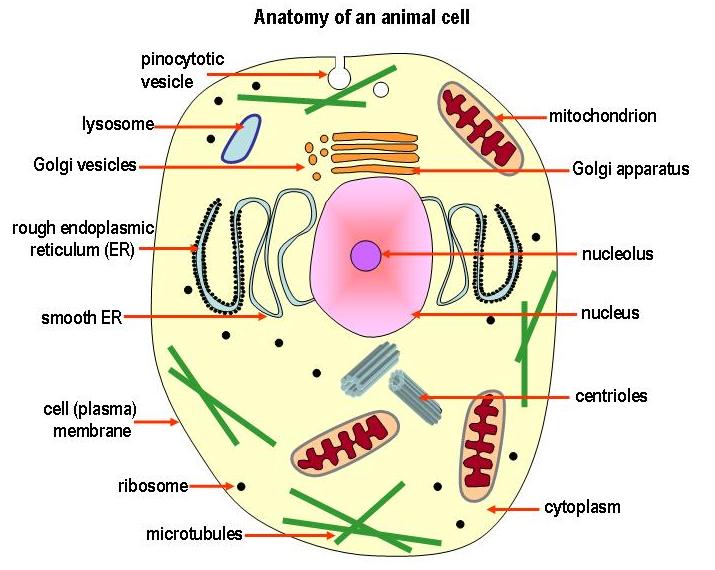 কোষ গহ্বর
লাইসোসোম
গলগি ভেসিকল
মাইটোকোনন্ড্রিয়া
গলজি বডি
অমসৃণ এন্ডোপ্লাজোমিক রেটিকুলাম
নিউক্লীওলাস
মসৃণ এন্ডোপ্লাজমিক 
রেতিকুলাম
নিউক্লীয়াস
প্লাজমা মেমব্রেন
সেন্ট্রীওল
রাইবোসোম
সাইটোপ্লাজম
মাইক্রোটিউবলস
প্রাণি কোষ
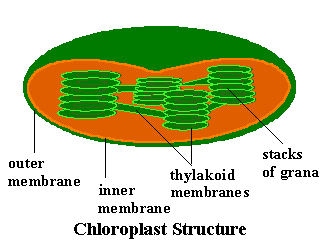 গ্রানাম
বহিঃস্তর
ম্যাট্রিক্স
স্ট্রোমা 
  ল্যামেলাম
অন্তঃস্তর
ক্লোরোপ্লাস্ট
উদ্ভিদকোষ ও প্রানিকোষের মধ্যে পার্থক্য
দলীয় কাজ
□ চিত্র দেখে দলগতভাবে প্রাণী ও উদ্ভিদ কোষের মধ্যে পার্থক্যগুলো কাগজে উপস্থাপন কর।
মূল্যায়ণ
□উদ্ভিদকোষের প্রধানত কয়টি অংশ?
□প্রাণী ও উদ্ভিদকোষের পার্থক্য বল।
□প্লাস্টিডের  কাজ কী?
বাড়ির কাজ
□একটি উদ্ভিদ কোষ অংকন করে বিভিন্ন অংশ চিহ্নিত   কর।
ধন্যবাদ
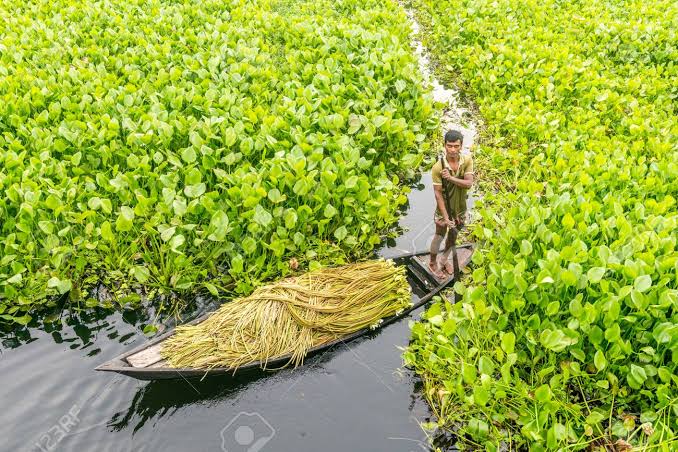